324. Acepta El Perdón De Jesús
Si tú cansado ya estás de pecar,
Acepta el perdón de Jesús;
Si vida nueva quisieres hallar,
Acepta el perdón de Jesús.

Coro:
No más pecar, ven a Él,
Su amor te muestra en la cruz;
Es tiempo no seas infiel,
Acepta el perdón de Jesús.
2. Si vida pura tú quieres tener,
Acepta el perdón de Jesús;
Él es la fuente que limpia tu ser,
Acepta el perdón de Jesús.

Coro:
No más pecar, ven a Él,
Su amor te muestra en la cruz;
Es tiempo no seas infiel,
Acepta el perdón de Jesús.
3. Si tú no puedes tus luchas calmar,
Acepta el perdón de Jesús;
Si tus anhelos no puedes colmar,
Acepta el perdón de Jesús.

Coro:
No más pecar, ven a Él,
Su amor te muestra en la cruz;
Es tiempo no seas infiel,
Acepta el perdón de Jesús.
4. Si con los santos te quieres unir,
Acepta el perdón de Jesús;
Y si a los cielos aspiras a ir,
Acepta el perdón de Jesús.

Coro:
No más pecar, ven a Él,
Su amor te muestra en la cruz;
Es tiempo no seas infiel,
Acepta el perdón de Jesús.
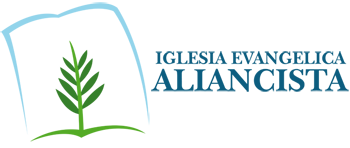